Two’s complement
Learning Objective:
Learning objectives
How to represent negative numbers in binary using two’s complement
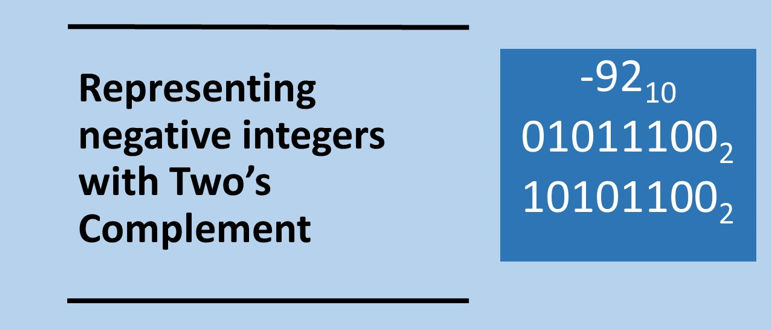 Keywords
Signed Integer – can be used to represent both positive and negative numbers

Unsigned Integer – can only represent positive numbers, Natural numbers

Two’s Complement – Technique applied to binary numbers to make them negative, converting an unsigned integer into a signed one.
Negative numbers in binary
We are used to representing positive integers in binary (ie natural numbers), but we can also use binary to represent negative numbers by applying a two’s complement to a binary integer.
Number range for unsigned and signed integers
For 4 bits
Unsigned integer (Regular binary): 0 to 15   
Signed integer (Two’s complement): -8 to +7

Range has changed but the number of values has not.  For 4 bits the number of values is 16.

For 8 bits
Unsigned integer (Regular binary): 0 to 255   
Signed integer (Two’s complement): -128 to +127
General formula for calculating the range of values for unsigned and  signed integers
What is the minimum and maximum value that can we can represent with 6 bits for an signed integer?    
Minimum: -3210 = 1000002
Maximum: 3110 = 0111112
Two’s complement for 4 bits
The first digit for negative numbers is 1
0000  (0)
1111  (-1)
0001  (1)
1110  (-2)
0010  (2)
1101  (-3)
0011  (3)
1100  (-4)
0100  (4)
1011  (-5)
0101  (5)
1010  (-6)
0110  (6)
1001  (-7)
0111  (7)
1000  (-8)
Rules for converting from denary to Two’s complement
Find binary value of the positive denary number
Flip all 1 bits to 0 and 0 bits to 1
Add 1
Example: Convert -18 to Two’s complement binary in 8 bits
Find binary value of the positive denary number
1810 = 0 0 0 1 0 0 1 02

2) Flip all 1 bits to 0 and 0 bits to 1
0 0 0 1 0 0 1 02
1 1 1 0 1 1 0 12

3) Add 1
   1 1 1 0 1 1 0 12
+ 0 0 0 0 0 0 0 1 2
   1 1 1 0 1 1 1 0 2
Example of a quick way to convert a negative number to Two’s complement binary
Find binary value of the positive denary number
1810 = 0 0 0 1 0 0 1 02

2) Flip all 1 bits to 0 and 0 bits to 1, up to the final 1 and copy the remaining bits.  This is the same a flipping all the bits and adding 1
0 0 0 1 0 0 1 02
1 1 1 0 1 1 1 02
Convert the following number to two’s complement binary using 8 bits to represent the number
-710
-2110
-1510
-6710
-1210
-12010
Convert the following number to two’s complement binary using 8 bits to represent the number - Answers
-710    	111110012
-2110	111010112
-1510	111100012
-6710	101111012
-1210	111101002
-12010	100010002
Convert a negative Two’s complement number to denary
1) Flip bits
2) Add 1
3) Convert from binary to denary 
4) Add the minus sign (it is really easy to forget)
Example convert the following negative Two’s complement number to denary: 10011010
1)Flip bits
1 0 0 1 1 0 1 02
0 1 1 0 0 1 0 12

2) Add 1
0 1 1 0 0 1 0 12
0 1 1 0 0 1 1 02

3) Convert to denary and add the minus sign 
0 1 1 0 0 1 1 02 = -10210

4) Add the minus sign
-10210
Convert the following two’s complement number to denary
110101012
100011102
110000002
110100112
111010012
111110112
Convert the following two’s complement number to denary - Answers
110101012  = -4310
100011102 = -11410
110000002 = -6410
110100112 = -4510
111010012 = -2310
111110112 = -510